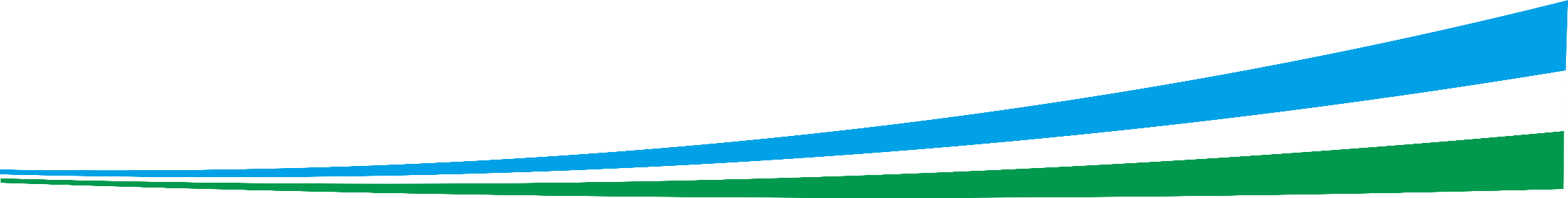 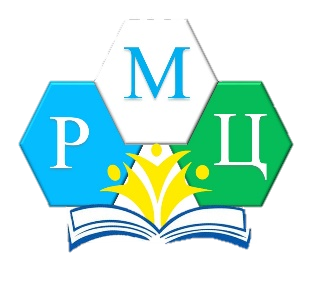 ГАУ ДПО РЕГИОНАЛЬНЫЙ МЕТОДИЧЕСКИЙ ЦЕНТР ДОПОЛНИТЕЛЬНОГО ОБРАЗОВАНИЯ  
РЕСПУБЛИКИ БАШКОРТОСТАН
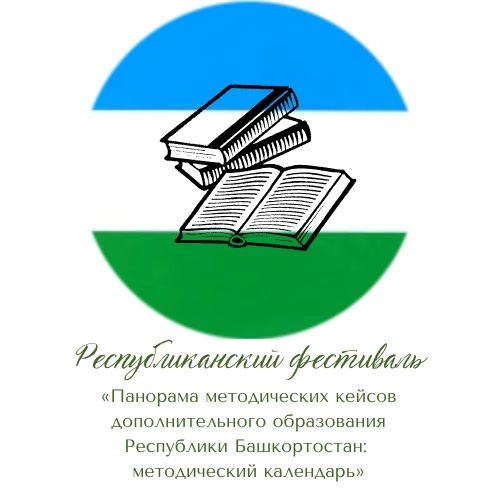 Наименование организации дополнительного образования


«Название»



Автор работы, с указанием должности
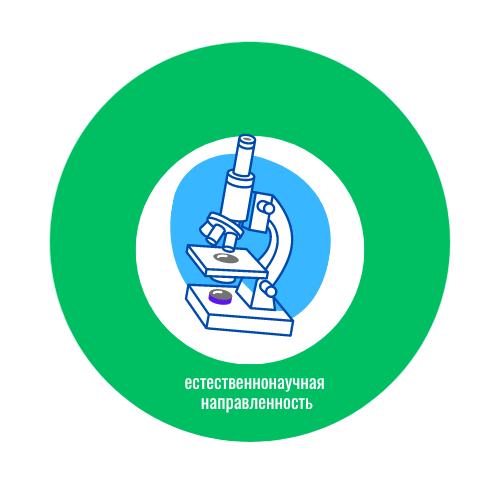 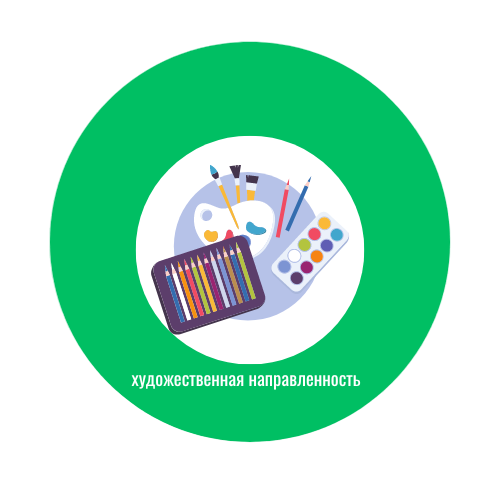 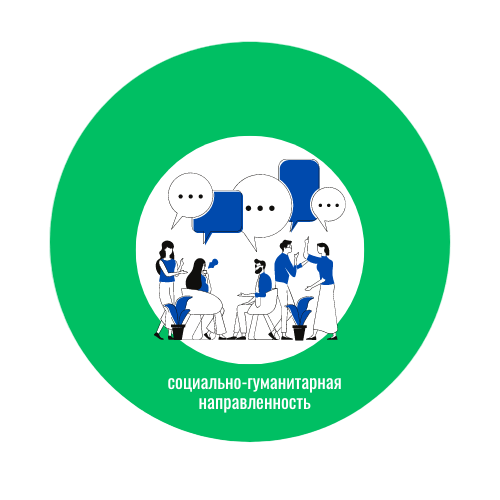 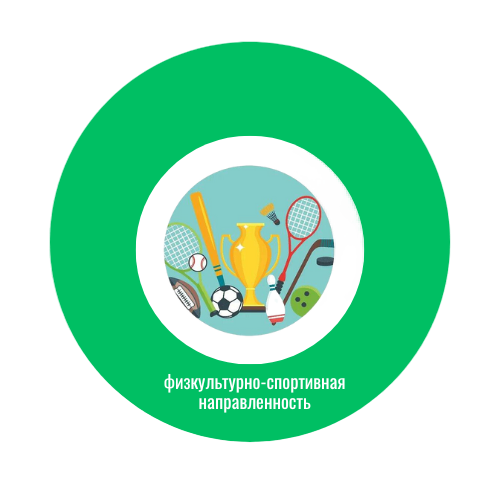 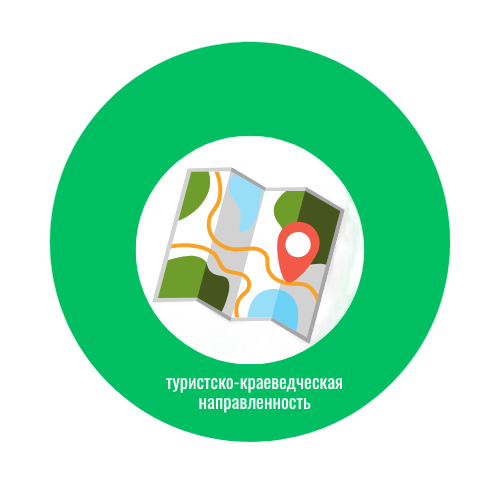 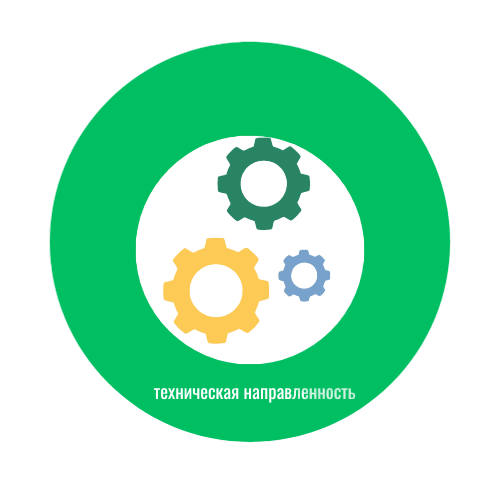 Перенести в кружок свою направленность, остальное удалить включая этот текст
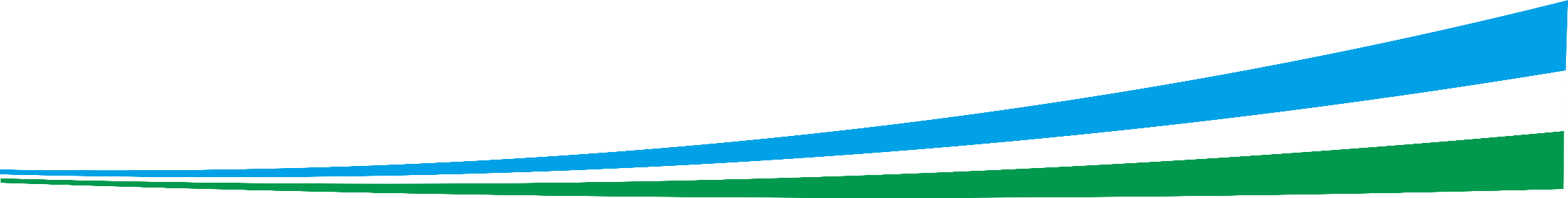 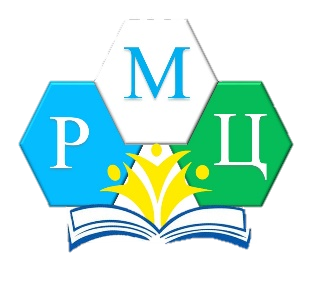 ГАУ ДПО РЕГИОНАЛЬНЫЙ МЕТОДИЧЕСКИЙ ЦЕНТР ДОПОЛНИТЕЛЬНОГО ОБРАЗОВАНИЯ  
РЕСПУБЛИКИ БАШКОРТОСТАН
Кратка справка об Авторе
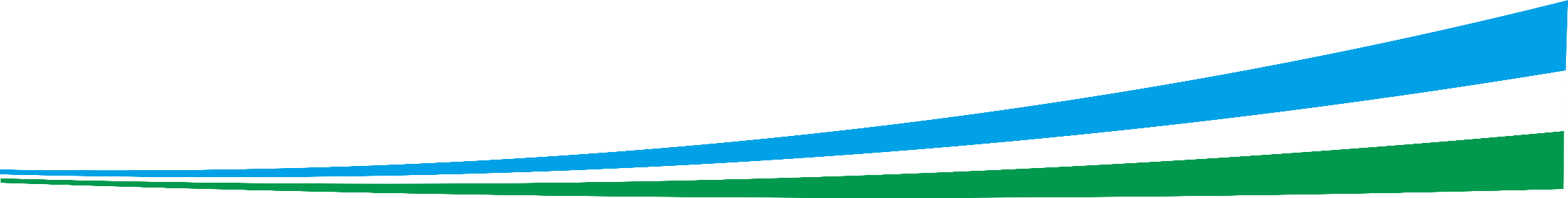 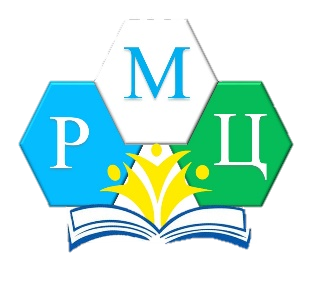 ГАУ ДПО РЕГИОНАЛЬНЫЙ МЕТОДИЧЕСКИЙ ЦЕНТР ДОПОЛНИТЕЛЬНОГО ОБРАЗОВАНИЯ  
РЕСПУБЛИКИ БАШКОРТОСТАН
Содержание
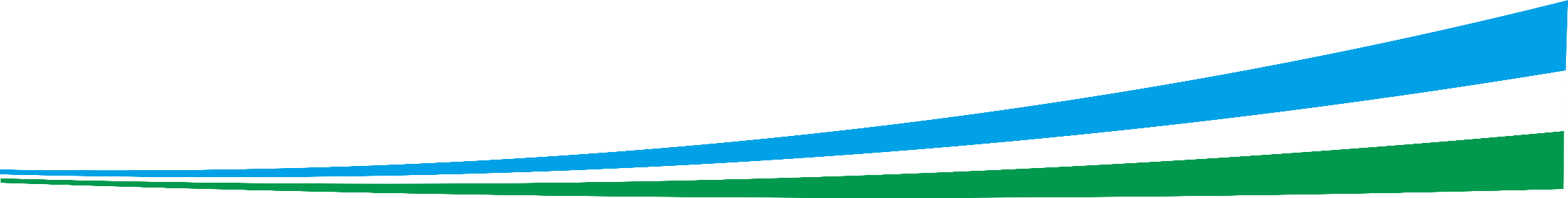 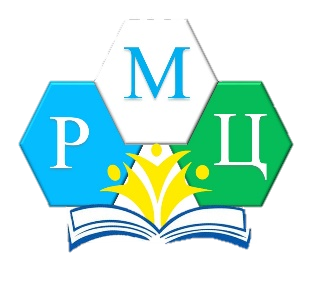 ГАУ ДПО РЕГИОНАЛЬНЫЙ МЕТОДИЧЕСКИЙ ЦЕНТР ДОПОЛНИТЕЛЬНОГО ОБРАЗОВАНИЯ  
РЕСПУБЛИКИ БАШКОРТОСТАН
Результаты (дипломы, статистика и т.д.)
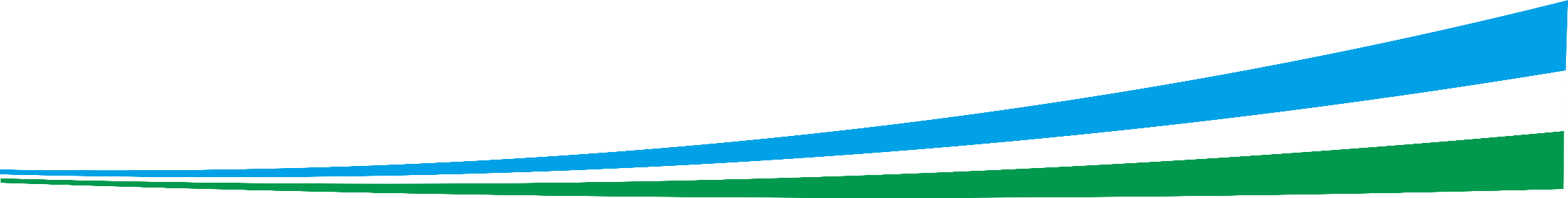 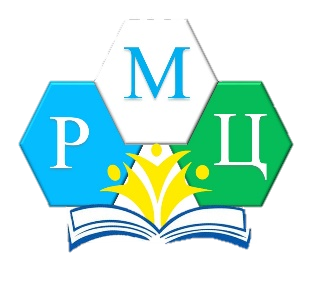 ГАУ ДПО РЕГИОНАЛЬНЫЙ МЕТОДИЧЕСКИЙ ЦЕНТР ДОПОЛНИТЕЛЬНОГО ОБРАЗОВАНИЯ  
РЕСПУБЛИКИ БАШКОРТОСТАН
Контакты (если считаете необходимым)